ГОСУДАРСТВЕННОЕ БЮДЖЕТНОЕ ДОШКОЛЬНОЕ ОБРАЗОВАТЕЛЬНОЕ УЧРЕЖДЕНИЕ ДЕТСКИЙ САД №98 МОСКОВСКОГО РАЙОНА САНКТ-ПЕТЕРБУРГА
Программа: «Йога для дошколят»
Автор программы:
Лантушко Светлана Михайловна  – 
инструктор по  физической  культуре
Йога – это не только здоровье, но и правильное воспитание личности ребенка. Научить двигаться может каждый, а научить задумываться  над движением поможет йога…
Цель  программы:
оздоровление и  укрепление физического и психического здоровья детей, через развитие двигательных навыков и физических качеств.
Приоритетная задача моей работы – забота об укреплении здоровье ребенка
Дети 6-7 лет 
занимаются йогой
2 раза в неделю по 
30 минут.


Форма работы – групповая. Имеет оздоровительно-тренирующую и коррекционную направленность.
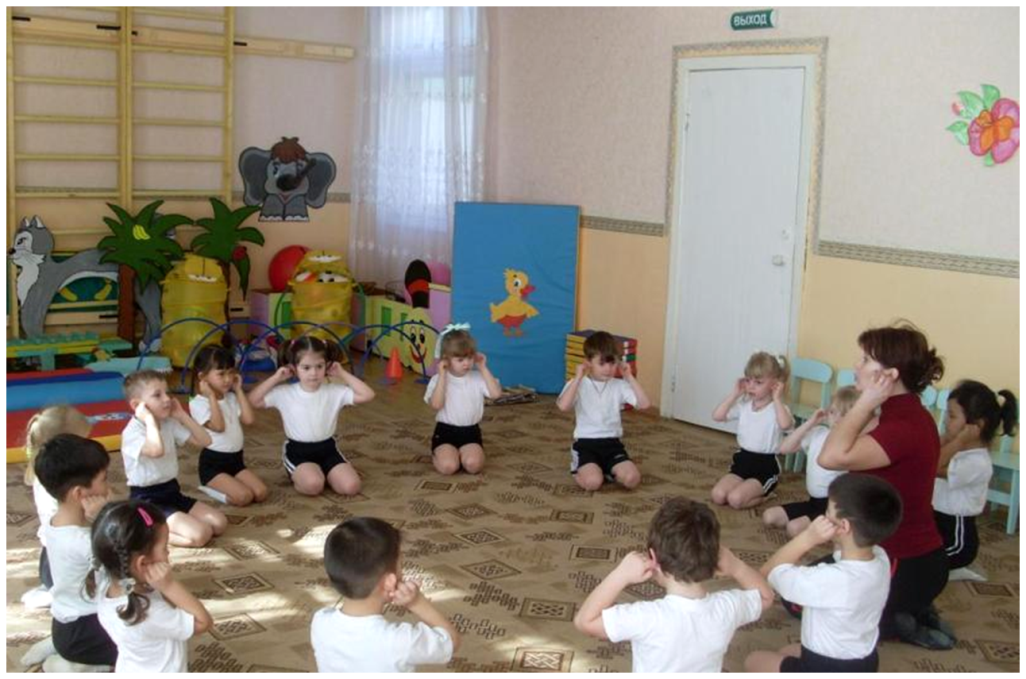 В работе используем
Позы йоги (статические упражнения);
Суставную гимнастику; 
Растяжки;
Дыхательные упражнения;
Общеразвивающие упражнения;
Массаж и самомассаж;
Пальчиковую гимнастику;
Гимнастику для глаз;
Упражнения на релаксацию.